FORMATION : BIMER
« Module Navigation, réglementation, sécurité ».
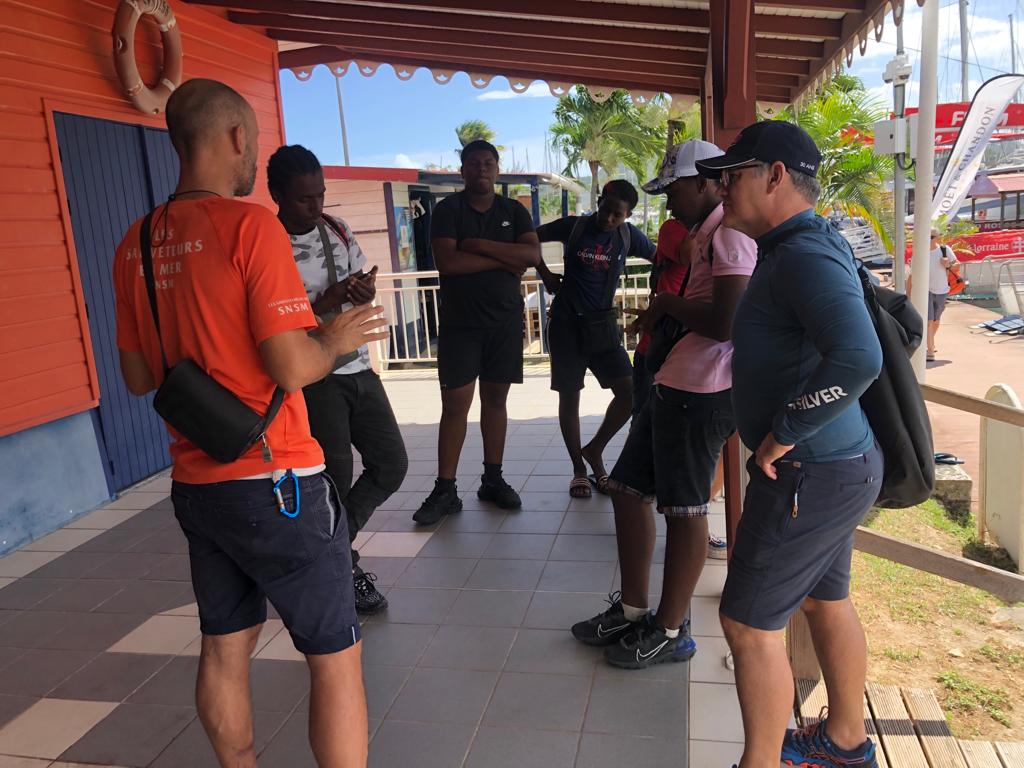 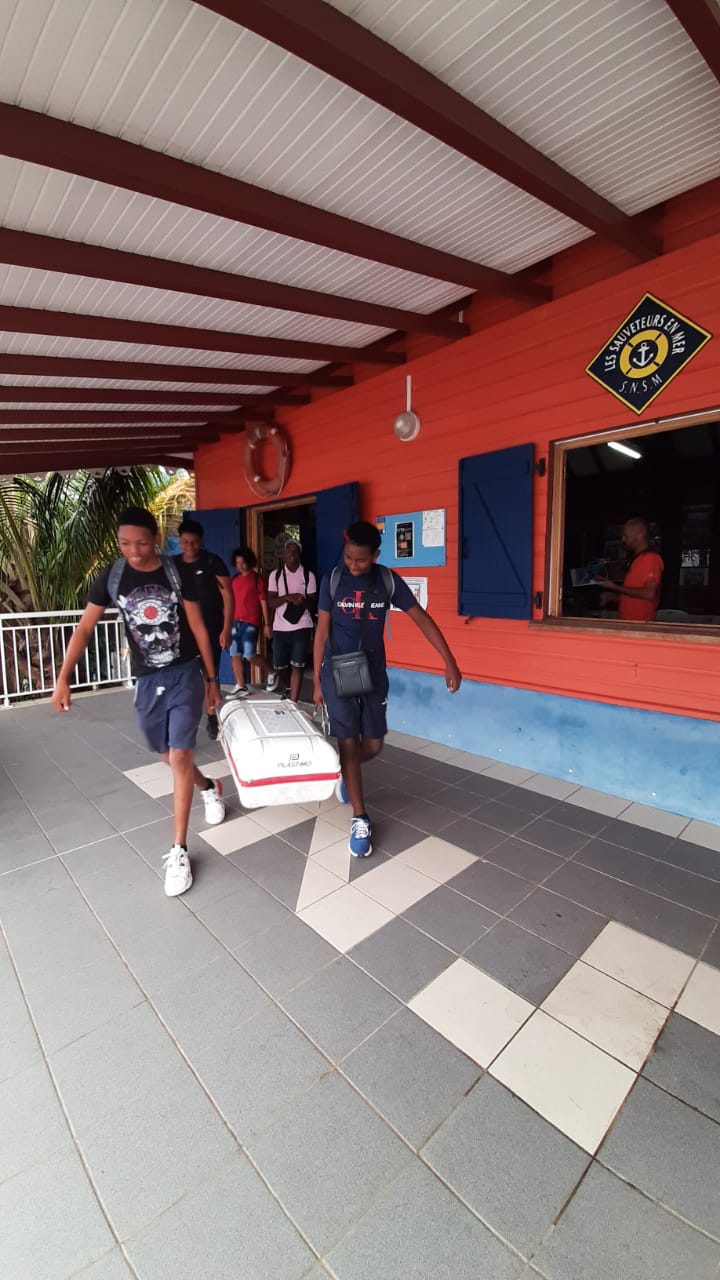 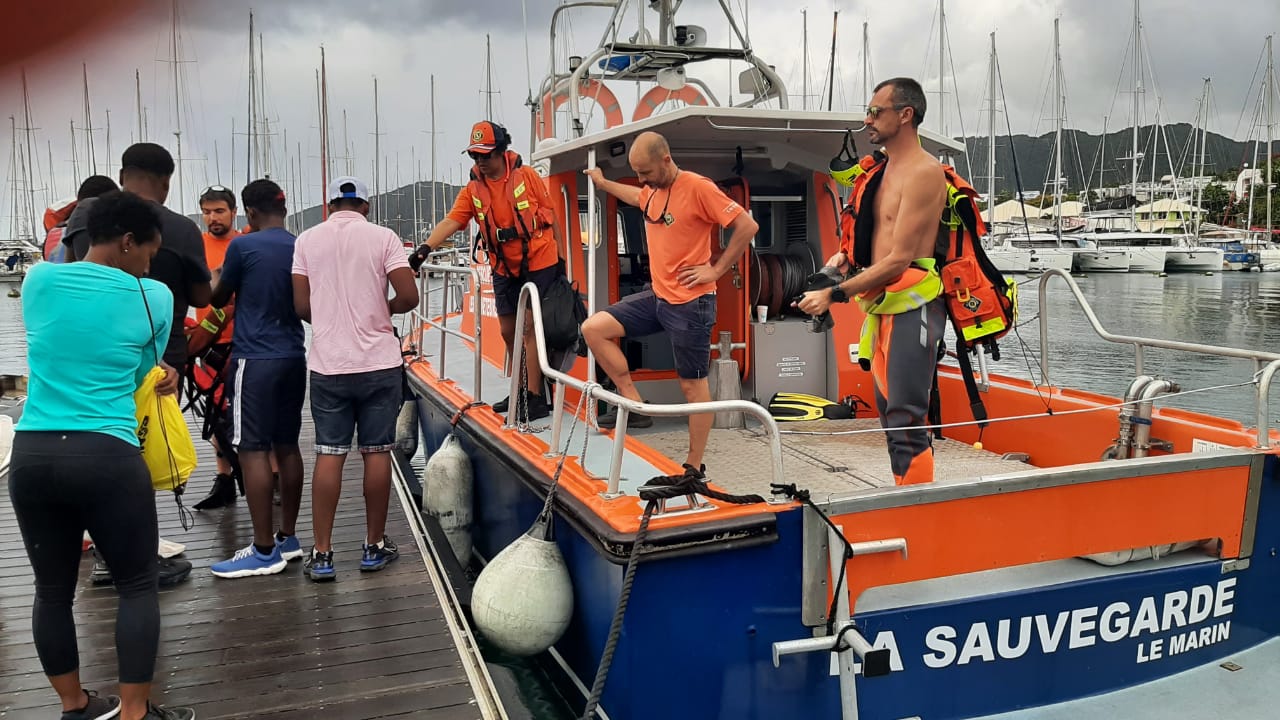 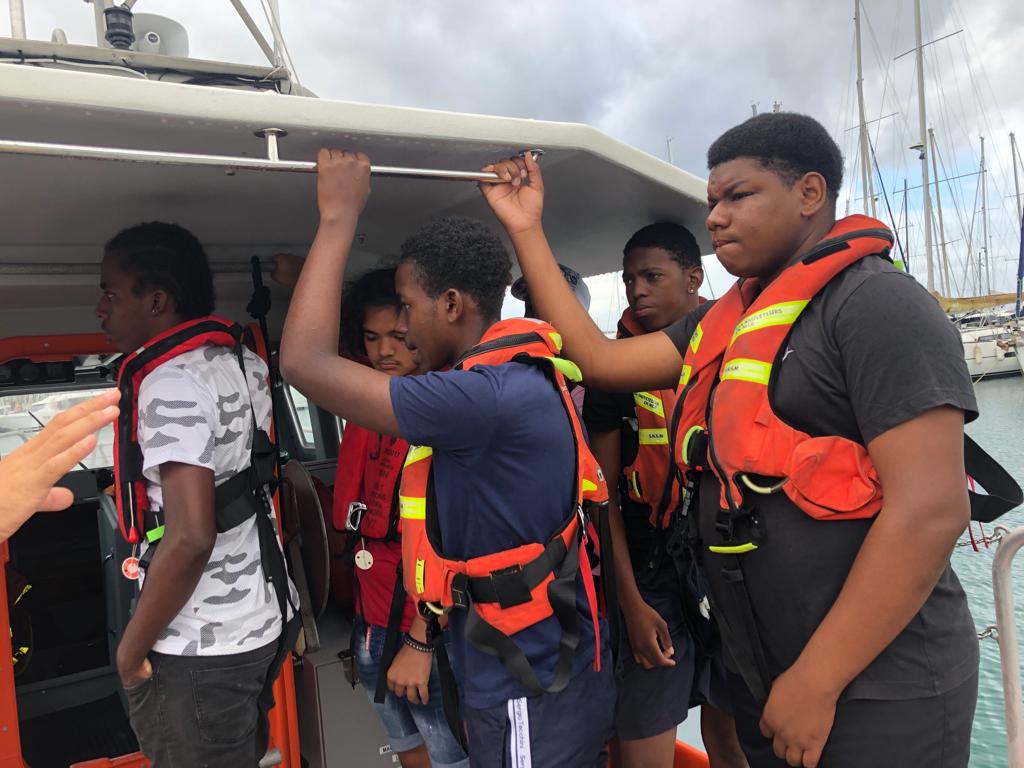 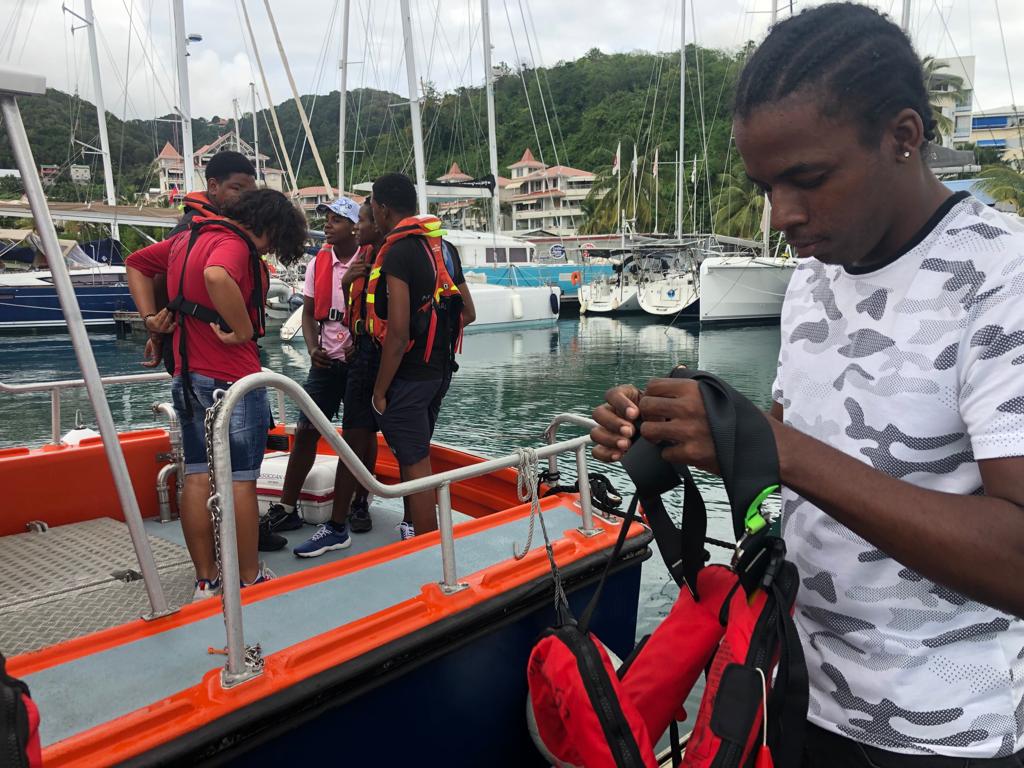 TABLEAU DE COMMANDE DE NAVIGATION ET DE COMMUNICATION
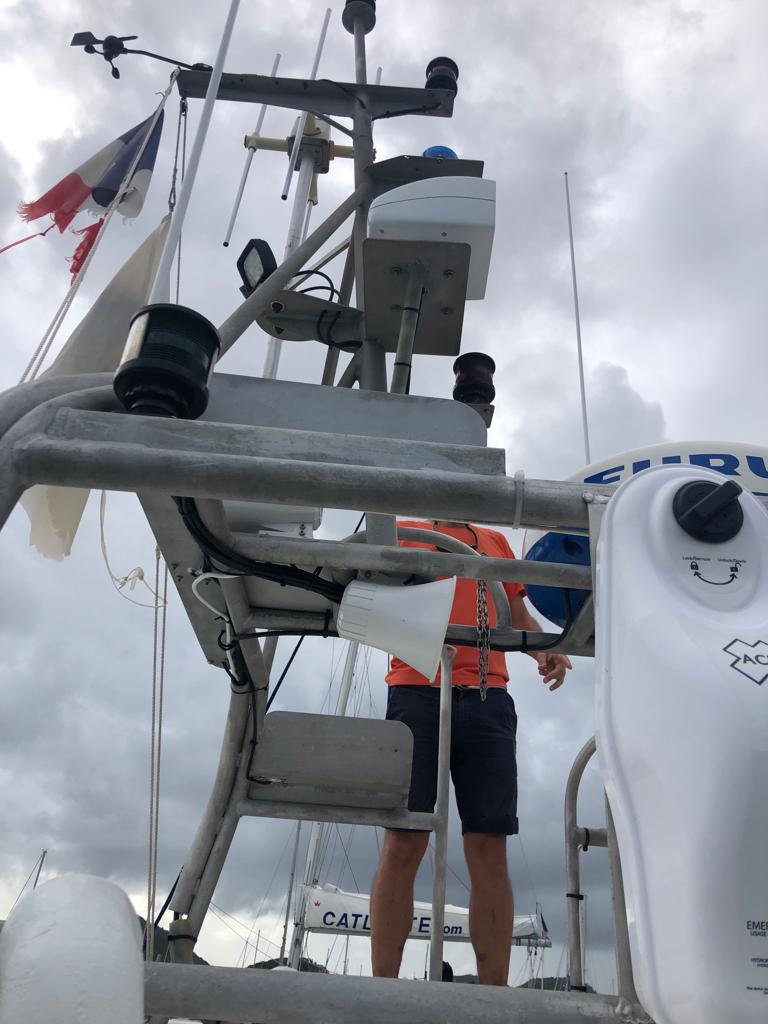 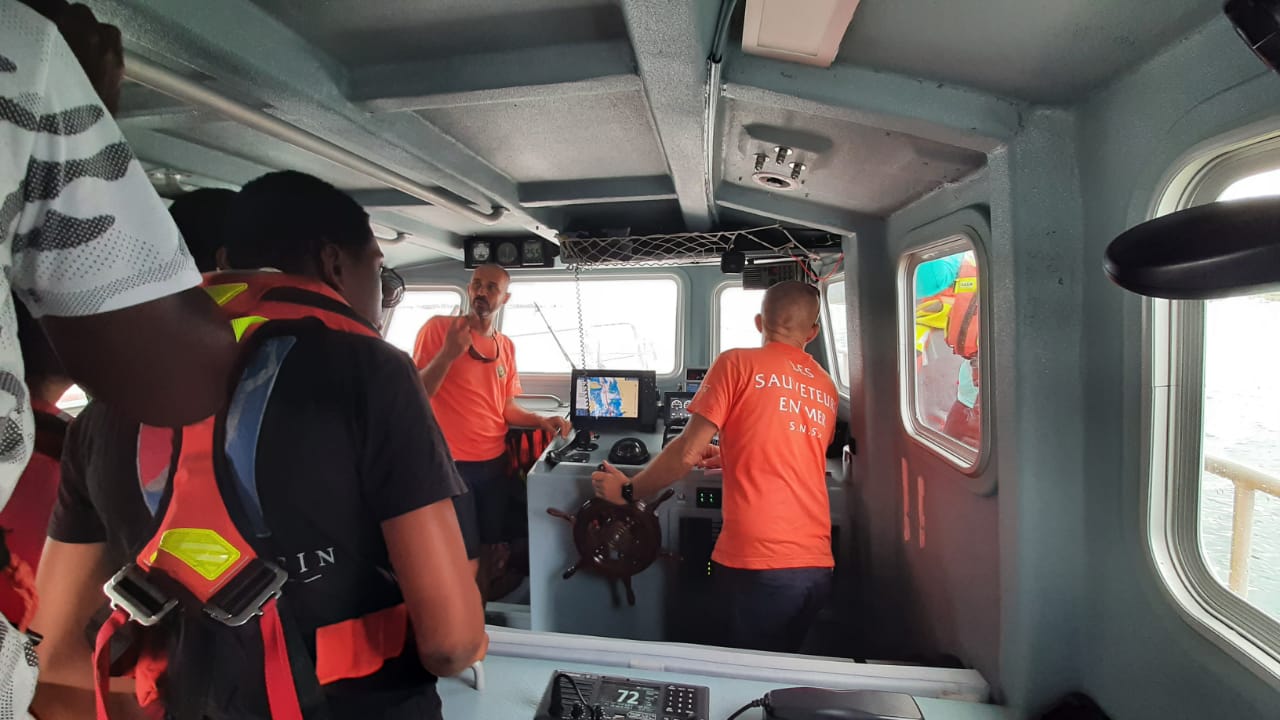 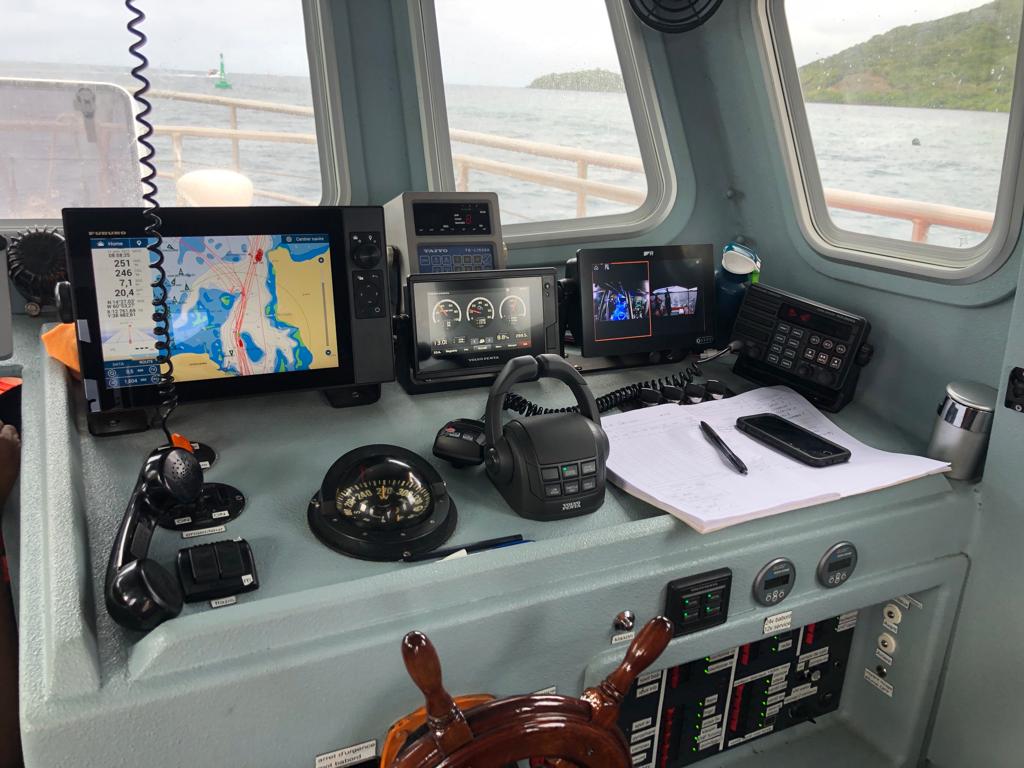 Remorquage du bateau Raymond Néris
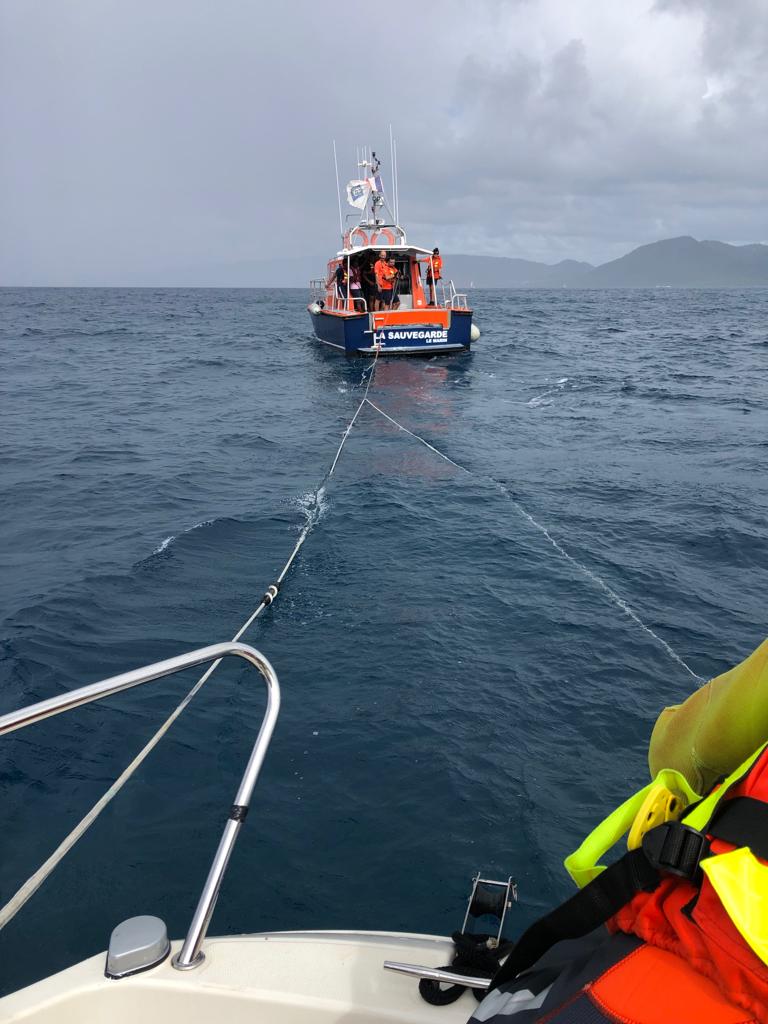 RADEAU DE SURVIE ET UN PEU DE PILOTAGE